What Makes Us Human?
By Laura Pickert
Intro
Neurologically, how are we different than animals?
What our brains share With other animals
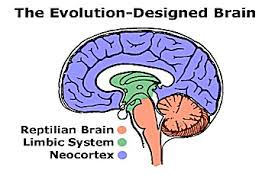 http://www.wisdompage.com/FlawsPix/Brain.gif
What Makes Us Unique
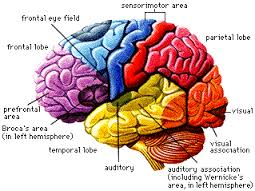 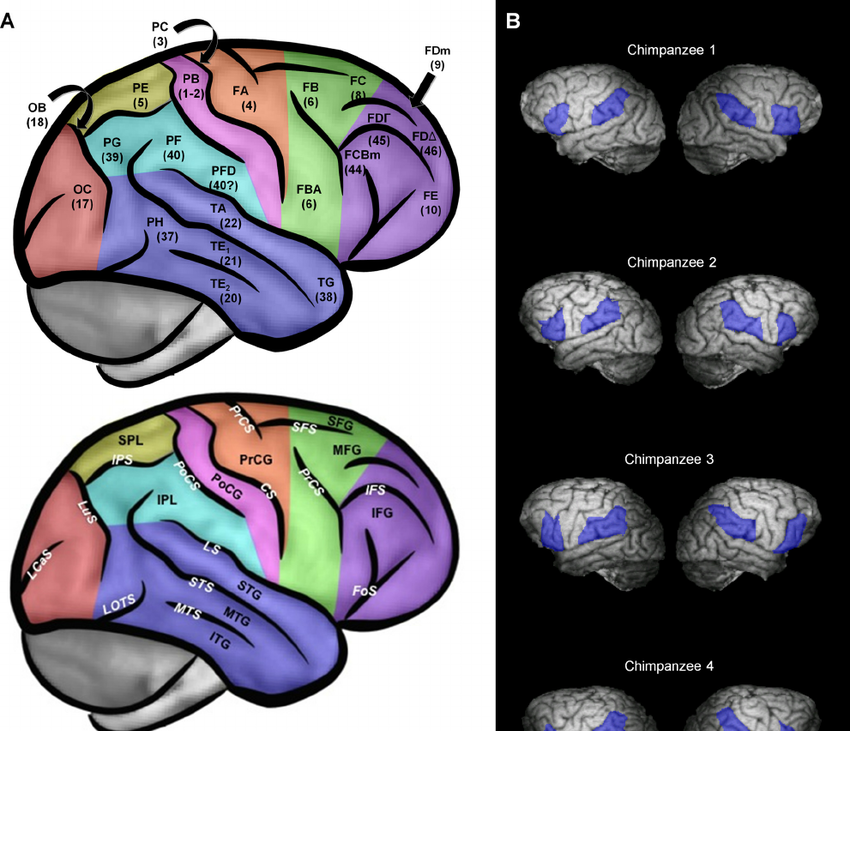 http://cms.boloji.com/articlephotos/The%20Human%20Brain1.gif   https://www.researchgate.net/figure/256201668_fig3_Figure-3-Chimpanzee-cortical-anatomy-and-ROIs-Left-hemispheres-appear-on-the-left-A
Conclusion
+Speech
+Capacity for Communication